Archivos históricosmemoria e identidad
Sala de  Patrimonio Documental
Centro Cultural Biblioteca Luis Echavarría Villegas
Medellín, octubre de 2017
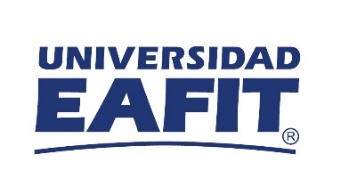 Los archivos históricos son parte de la identidad y de la memoria colectiva de una nación, región o localidad. Testimonios únicos que registran y evidencian la experiencia humana. 

Su finalidad es salvaguardar y difundir el patrimonio documental, poniéndolos al servicio de la investigación, brindando la posibilidad de acercarse a la historia y a la cultura para entender y comprender de mejor manera la sociedad de la cual hace parte.
La Sala de Patrimonio Documental cuenta entre sus colecciones, con una importante y representativa colección de archivos históricos y musicales, los cuales reúnen información desde el siglo XIX hasta el XX, que permiten indagar de una manera amplia y detallada la historia del desarrollo económico, político, social y cultural de Antioquia y de Colombia. Se destacan los archivos personales, familiares, empresariales, musicales, de organizaciones culturales y cívicas.
Los archivos empresariales permiten abordar sectores como el industrial, el comercial, el agrícola, el ganadero, el minero, el de transporte y la construcción, además del bancario y las comunicaciones. En ellos, es posible encontrar información acerca de las relaciones entre casas comerciales, tanto nacionales como extranjeras, temáticas como las relaciones laborales, la planeación, producción, distribución productos y de bienes y servicios.
Los archivos musicales, de organizaciones culturales y cívicas permiten conocer la historia de la música a través de las creaciones de importantes compositores y músicos de trayectoria nacional e internacional, el desarrollo y promoción de eventos culturales en Medellín como el teatro, la ópera y salones de arte durante el siglo XX.
La labor de almacenamiento, conservación y restauración está encaminada a la recuperación de documentos que presentan algún nivel de deterioro propio de su historia, bajo parámetros de calidad tanto en los procesos como en los materiales empleados para el desarrollo de esta labor, lo cual garantiza la conservación de estos acervos documentales.
 
En la organización y clasificación de los archivos históricos se destacan las series documentales como correspondencia, contabilidad, escritos, recortes de prensa, fotografías, documentos notariales, entre otras.
La correspondencia familiar ofrece información acerca de las relaciones personales, la vida cotidiana y las prácticas culturales de las personas.

La correspondencia comercial por su parte, brinda al investigador información acerca de las relaciones establecidas entre los distintos sectores de la economía, sus alianzas y convenios.
La contabilidad brinda información cuantitativa de cada sector económico o entidad, documentos como balances, inventarios, comprobantes de pago, libros contables y facturas hacen parte de esta serie documental que permite al investigador indagar acerca del desarrollo de las distintas casas comerciales, bancos, minas, entidades culturales y cívicas.
Los escritos están conformados por manuscritos inéditos, que permite apreciar la labor intelectual y académica de quien origina la documentación del archivo, así como fuentes impresas, mimeografías y mecanografiados.
La Sala de Patrimonio Documental cuenta con una serie de bonos y títulos de acciones, que hacen parte de diferentes archivos históricos, se destacan por su belleza litográfica, ofrecen información acerca de una empresa, como el valor de una acción, el nombre de un accionista, los bonos por su parte permiten conocer algunas ferias y exposiciones que tuvieron lugar en París y España a finales del siglo XIX y principios del XX.